UNIT 1:Local community
Lesson 5 – Skills 1
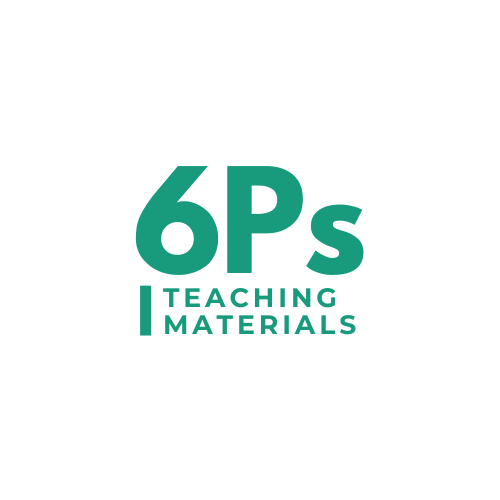 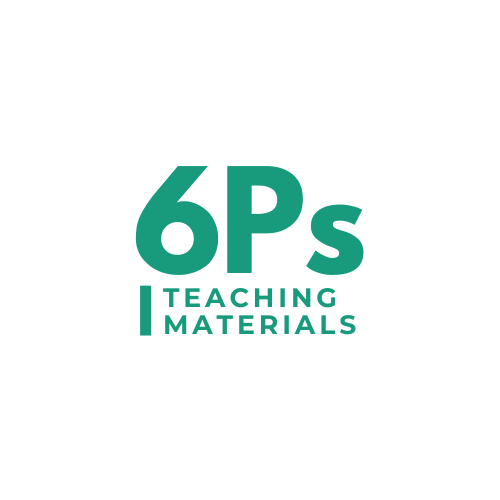 Objectives
After this lesson, students will be able to:
READING
1
Read for specific information about special products in some areas.
SPEAKING
2
Give a short presentation about a speciality.
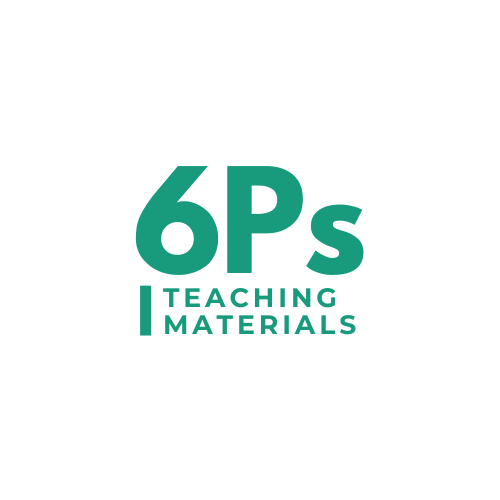 I. READING
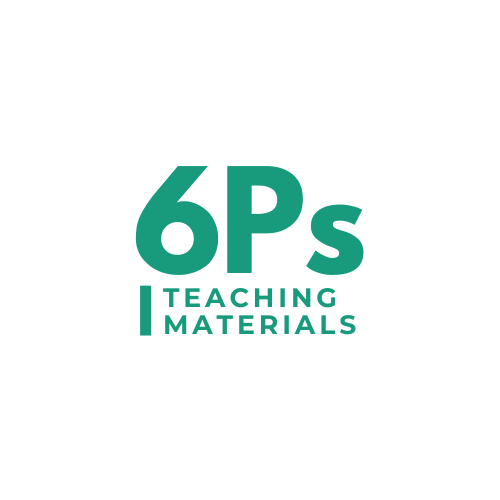 * Vocabulary
- preserve (v)
bảo tồn
/prɪˈzɜːv/
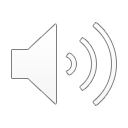 - fragrance (n)
hương thơm
/ˈfreɪɡrəns/
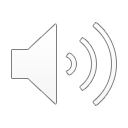 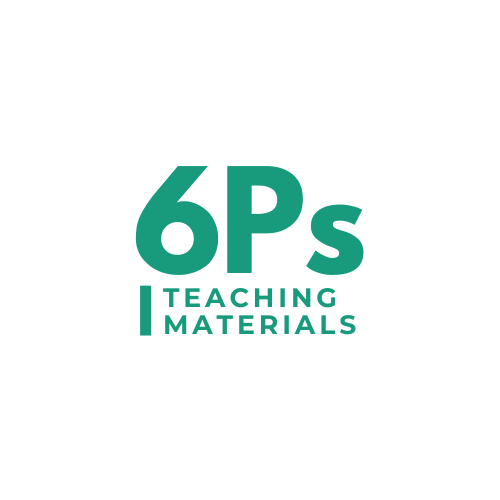 - original (adj)
nguyên bản
əˈrɪdʒɪnəl
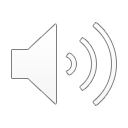 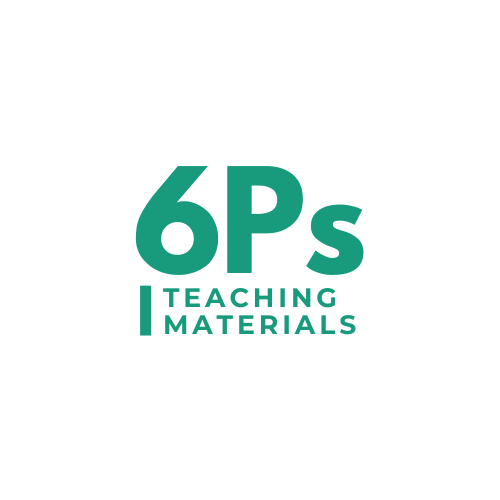 - shorten (v)
rút ngắn
ˈʃɔː.tən
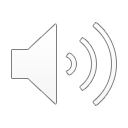 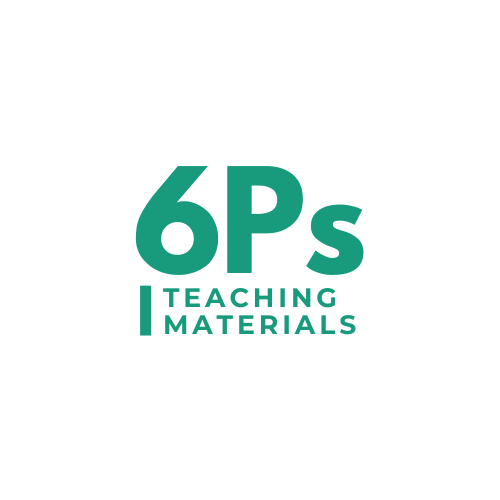 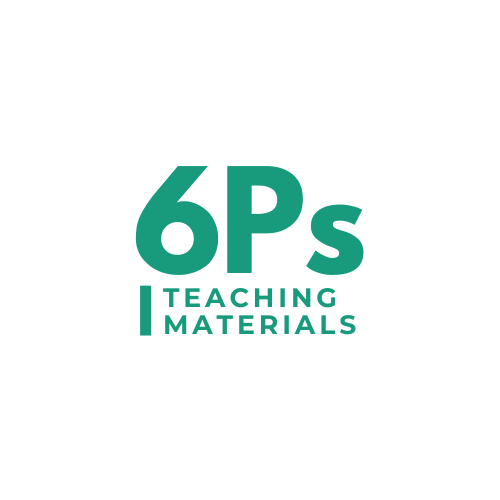 - function (n)
/ˈfʌŋk.ʃən/
chức năng
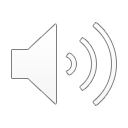 * Checking vocabulary
- preserve (v)
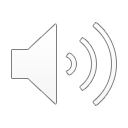 - fragrance (n)
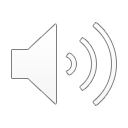 - original (adj)
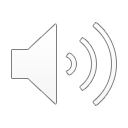 - shorten (v)
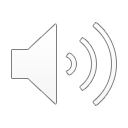 - function (n)
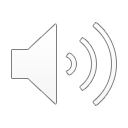 * Checking vocabulary
- preserve (v)
- fragrance (n)
- original (adj)
- shorten (v)
- function (n)
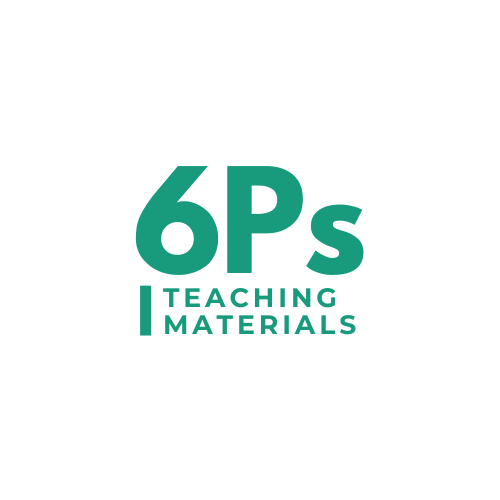 Ex 1. Work in pairs. Answer the questions
Q1. What can you see in each picture?
Q2. Do you know any place(s) where people make the thing(s) in each picture?
a
b
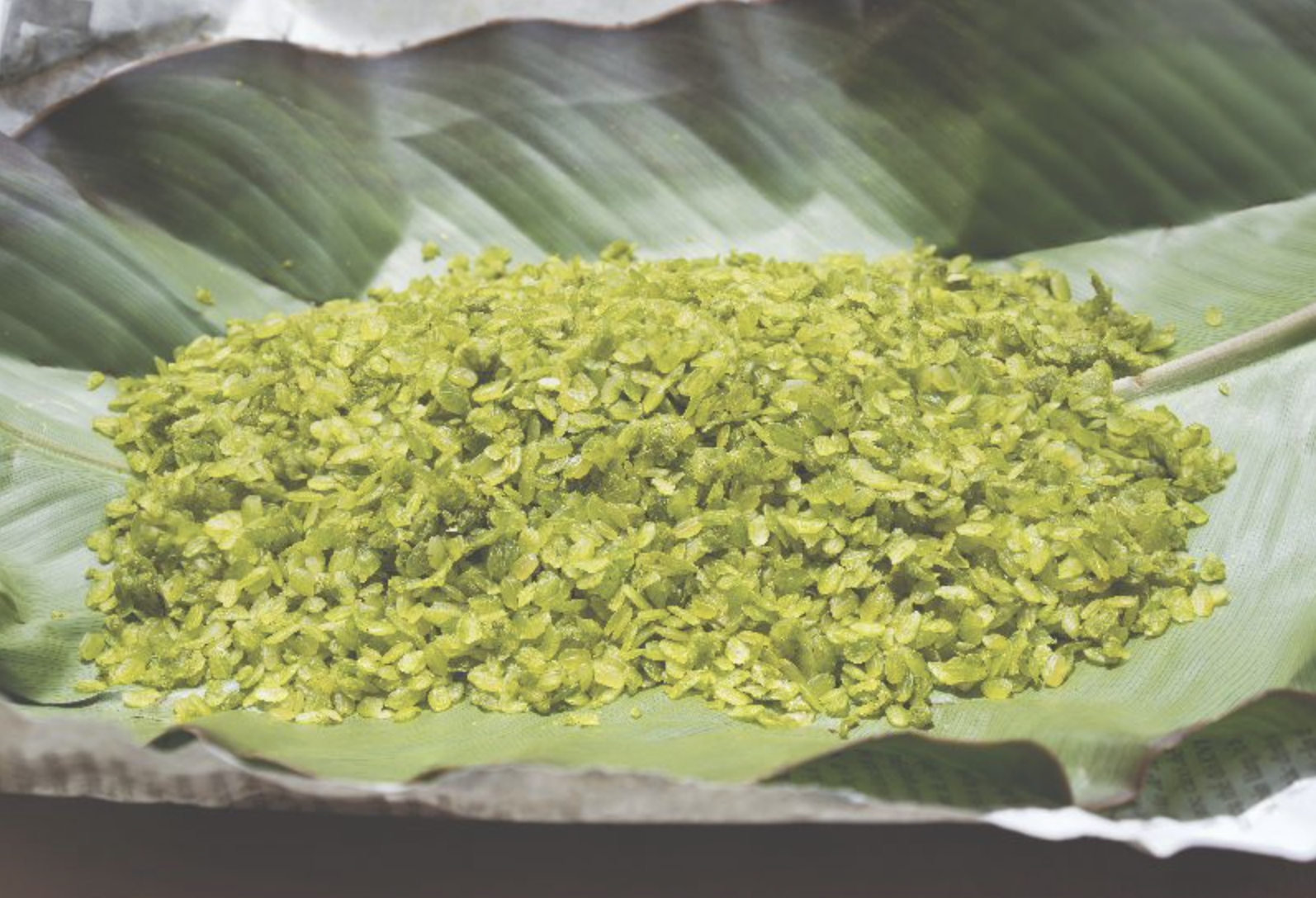 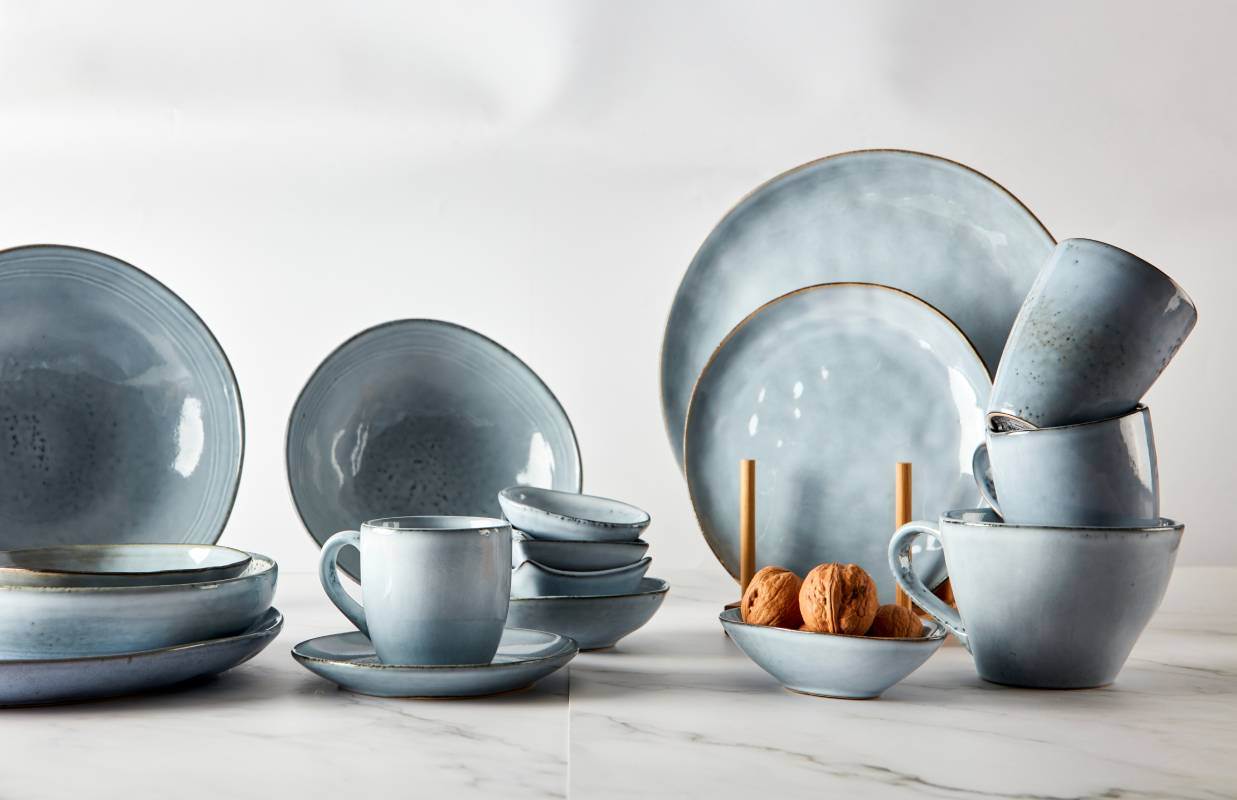 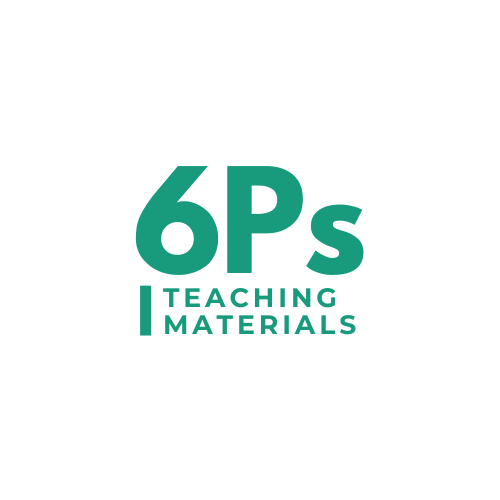 Ex 1. Work in pairs. Answer the questions
Q1. What can you see in each picture?
Q2. Do you know any place(s) where people make the thing(s) in each picture?
a
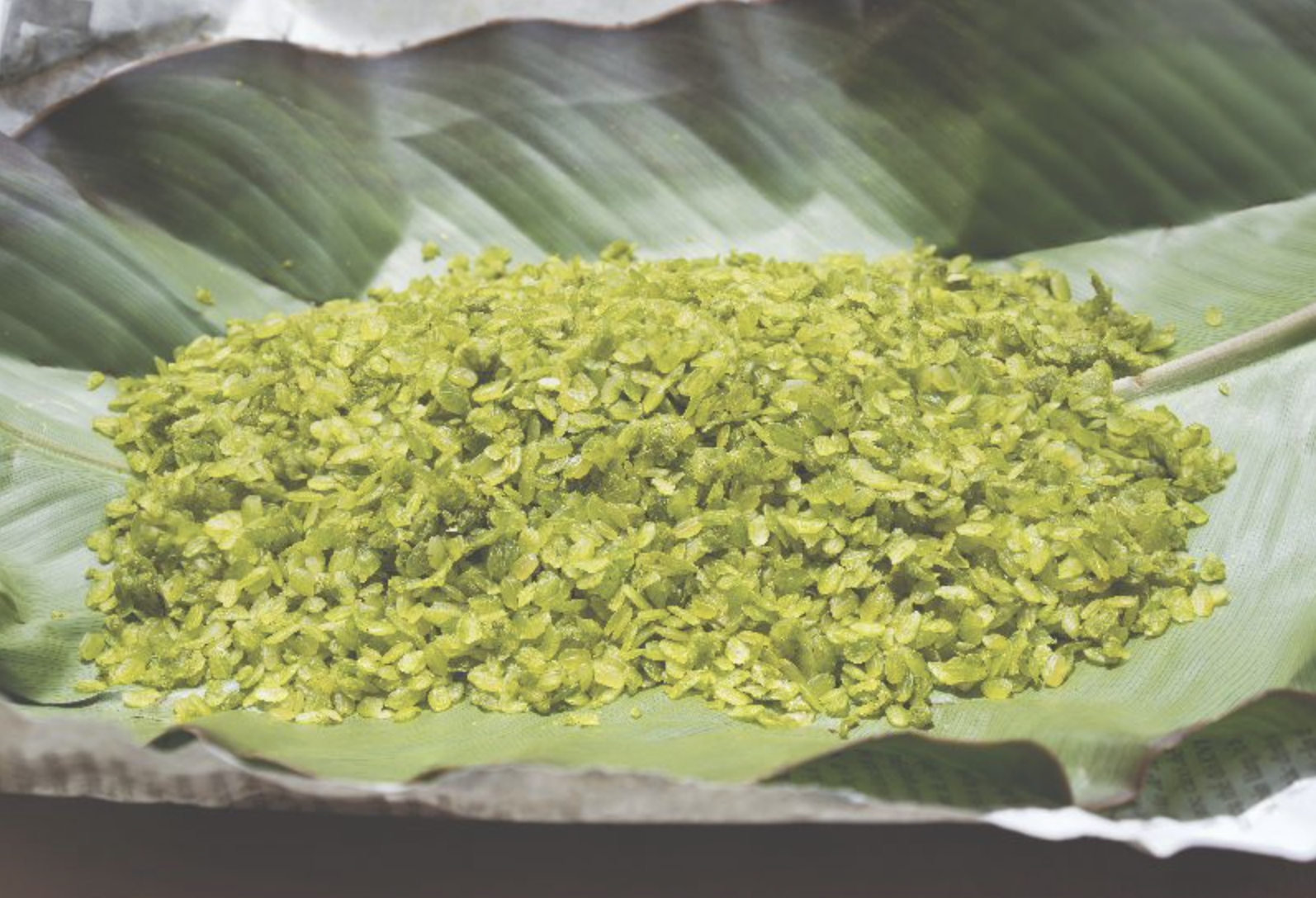 - Picture a: cốm (young sticky rice) - from Vong Village, Ha Noi 
- Another place which makes “com”: Tu Le Commune (xã) in Yen Bai Province
- Picture b: pottery - from Denby, England.
- In Viet Nam, there are some pottery villages: Bat Trang, Bau Truc, Phu Lang, …
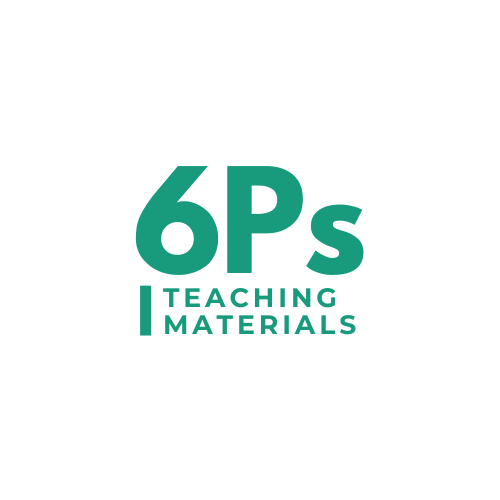 Exercise 1. Work in pairs. Answer the questions
1. What can you see in each picture?
2. Do you know any place(s) where people make the thing(s) in each picture?
b
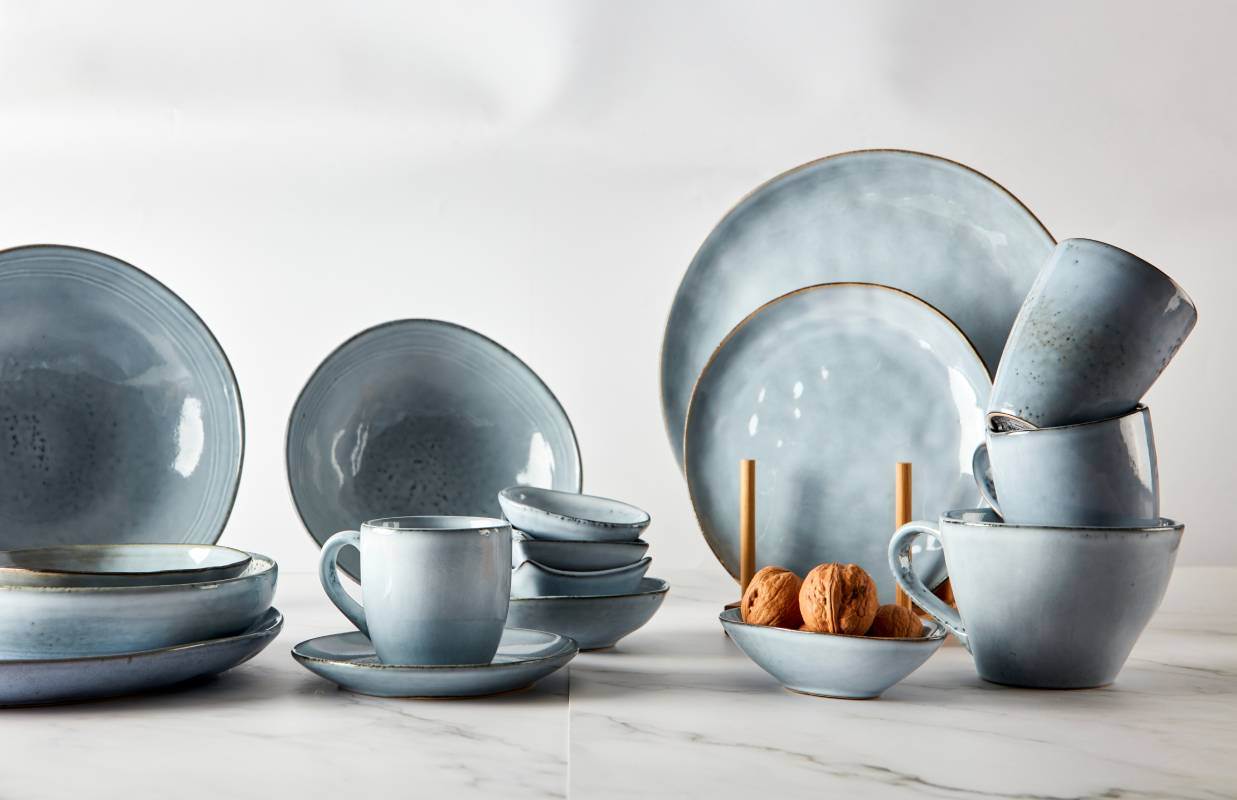 - Picture b: pottery - from Denby, England.
- In Viet Nam, there are some pottery villages: Bat Trang, Bau Truc, Phu Lang, …
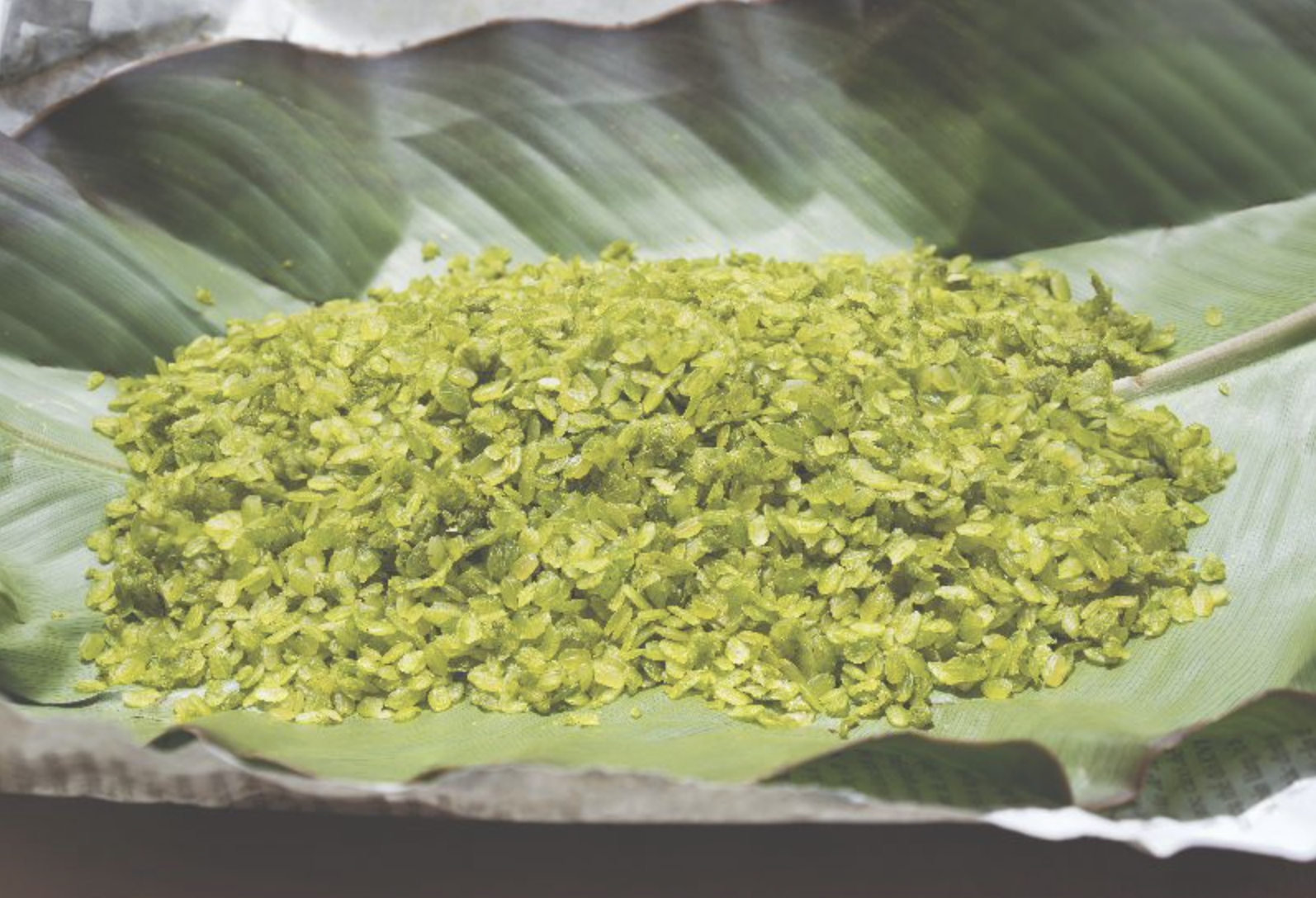 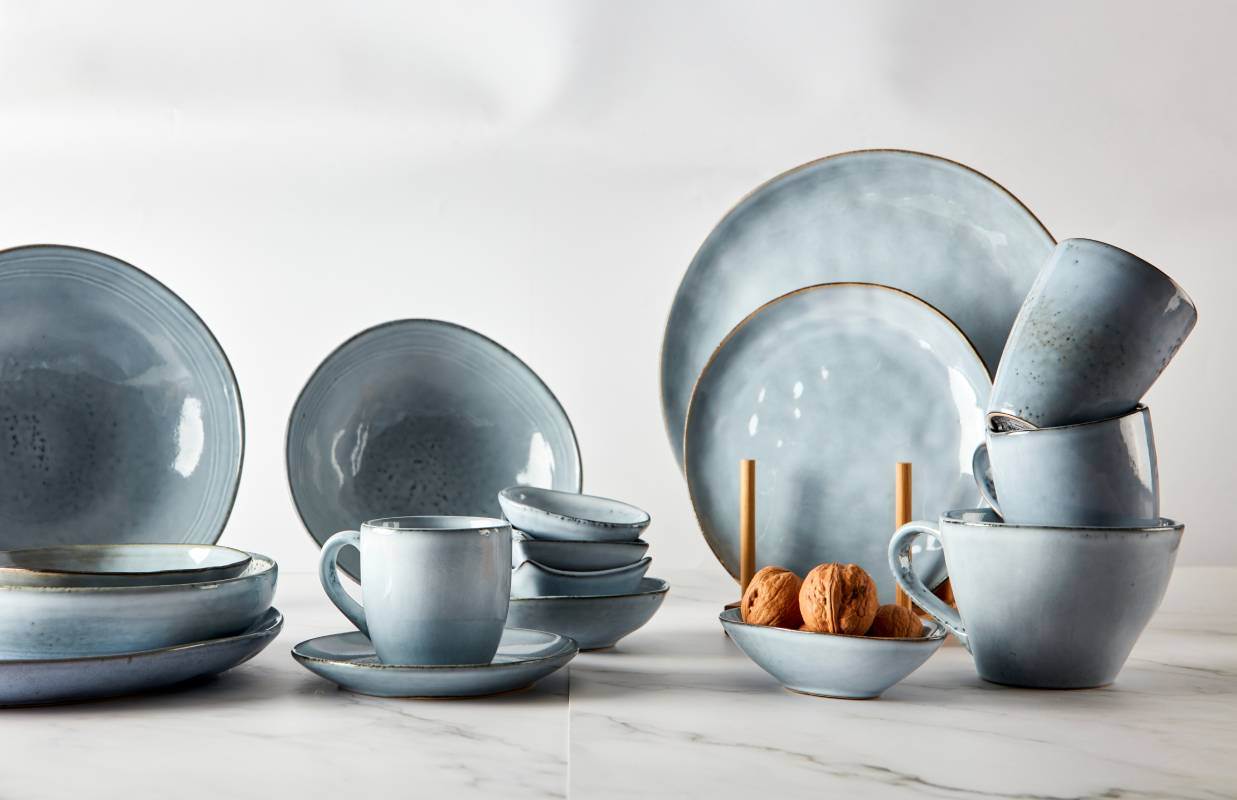 Ex 2. Read the brochure introducing different places with special products. Match each highlighted word with its definition.
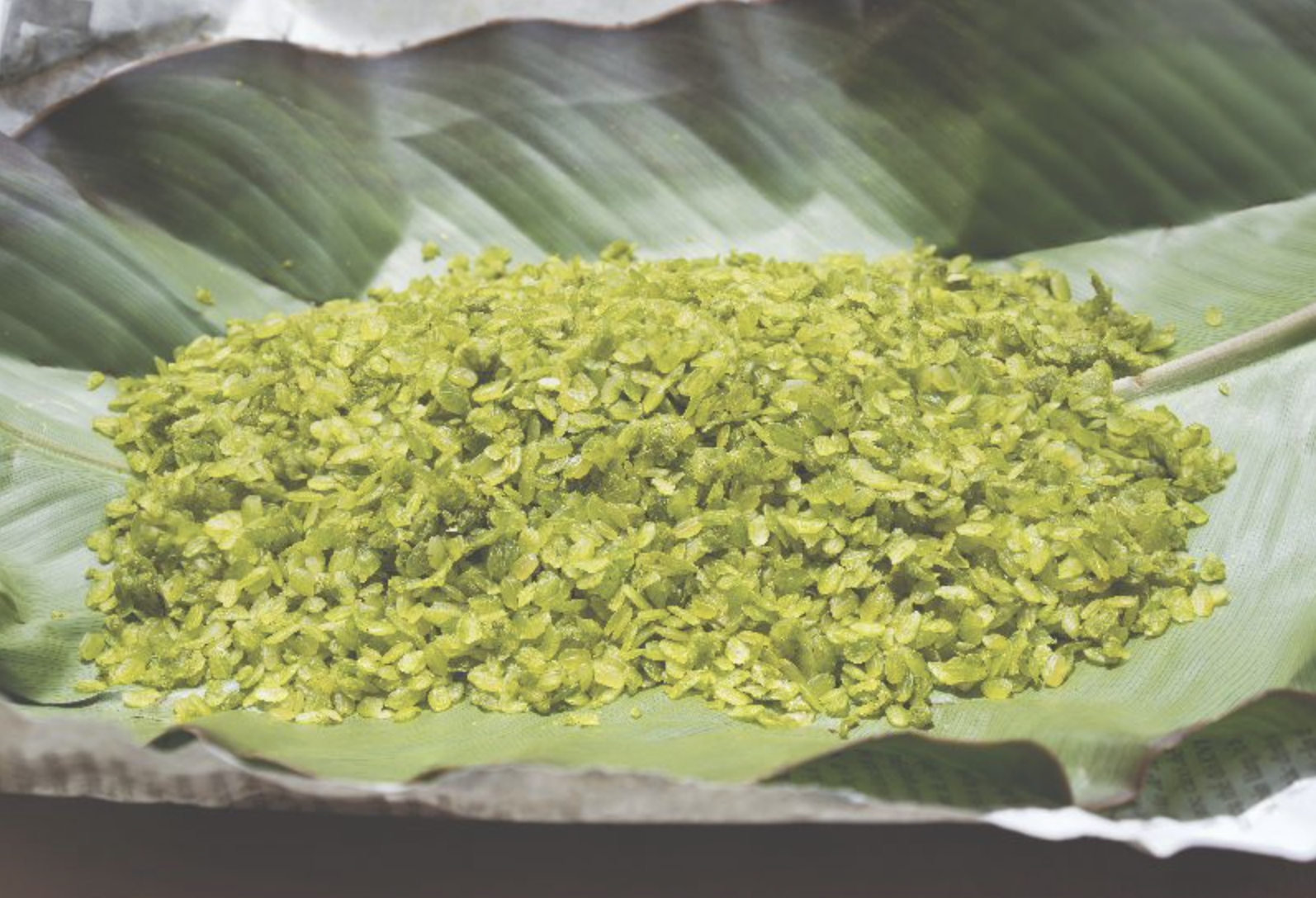 Vong, a small village in Ha Noi, is famous for a speciality food: com (young sticky rice flakes). To make com, artisans follow a series of steps. They preserve the techniques by passing them down to their sons. In the past, people made com by hand, but now they use machines for some steps to shorten the process. They wrap the final product in two layers of leaves to preserve its fragrance before selling it to consumers. Com Lang Vong is well known in Viet Nam as a speciality of Ha Noi autumn.
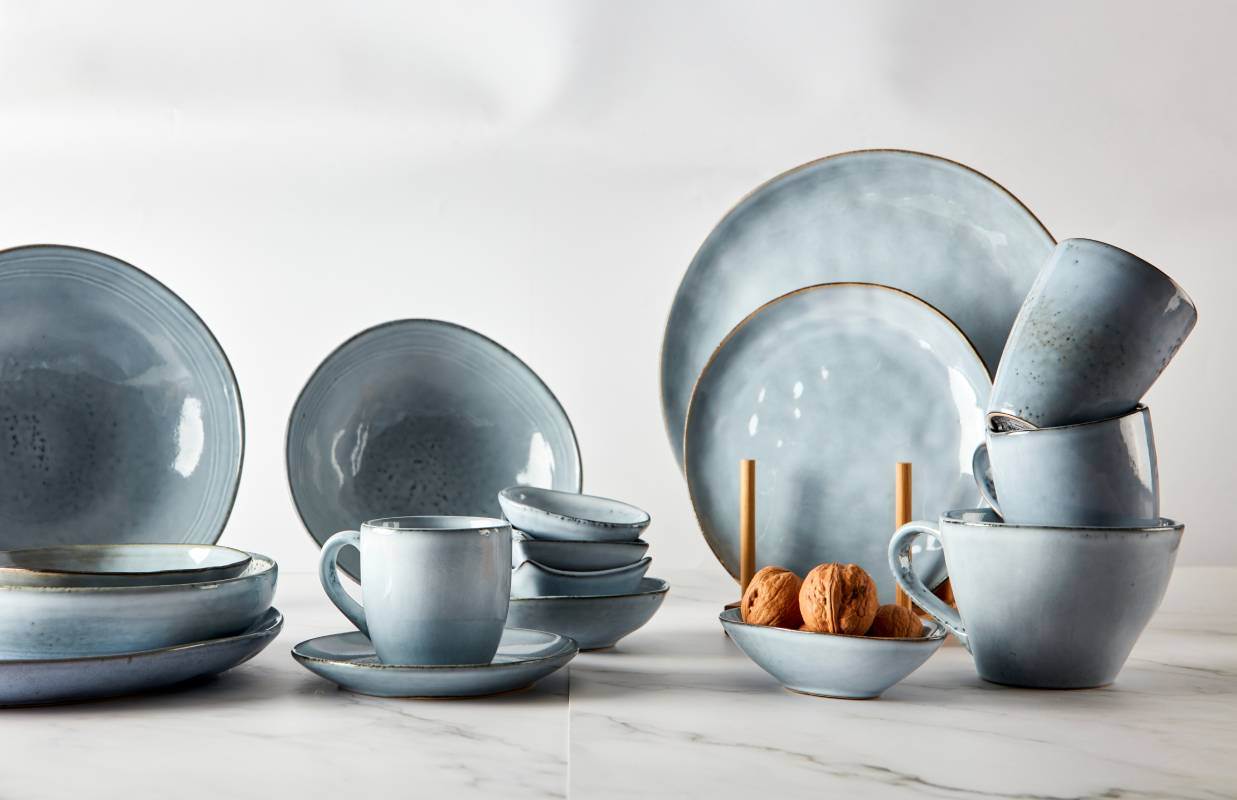 Denby is a village in the county of Derbyshire, England. It is the home of the famous Denby Pottery, which is made from the finest local clay. Going around the village, we can see artisans hand-craft pottery collections. They still use some of the original techniques passed down through generations. In Denby products, we can see their beauty and function which make them world-famous. Today Denby is also a tourist attraction. Visitors can make pottery in workshops or find out about the history of pottery in the museum.
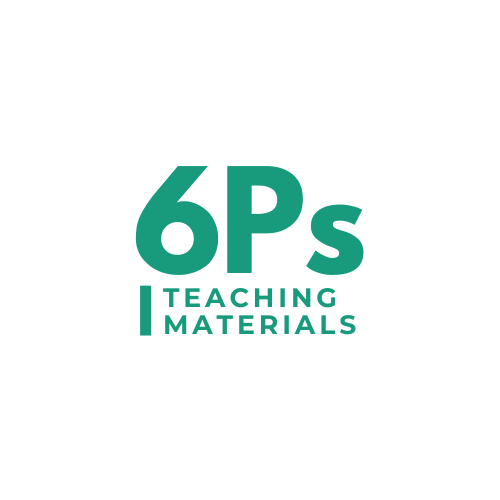 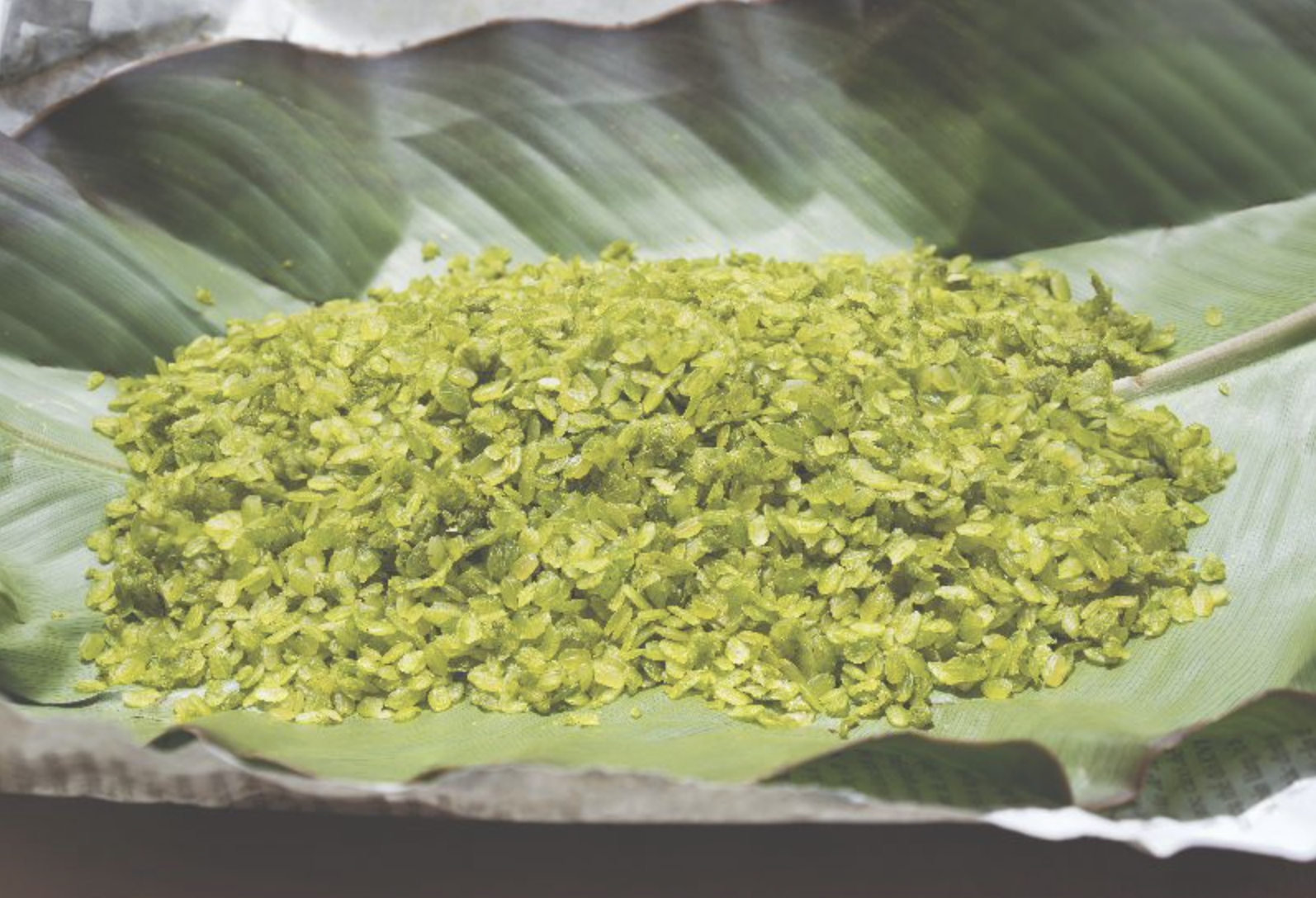 Vong, a small village in Ha Noi, is famous for a speciality food: com (young sticky rice flakes). To make com, artisans follow a series of steps. They preserve the techniques by passing them down to their sons. In the past, people made com by hand, but now they use machines for some steps to shorten the process. They wrap the final product in two layers of leaves to preserve its fragrance before selling it to consumers. Com Lang Vong is well known in Viet Nam as a speciality of Ha Noi autumn.
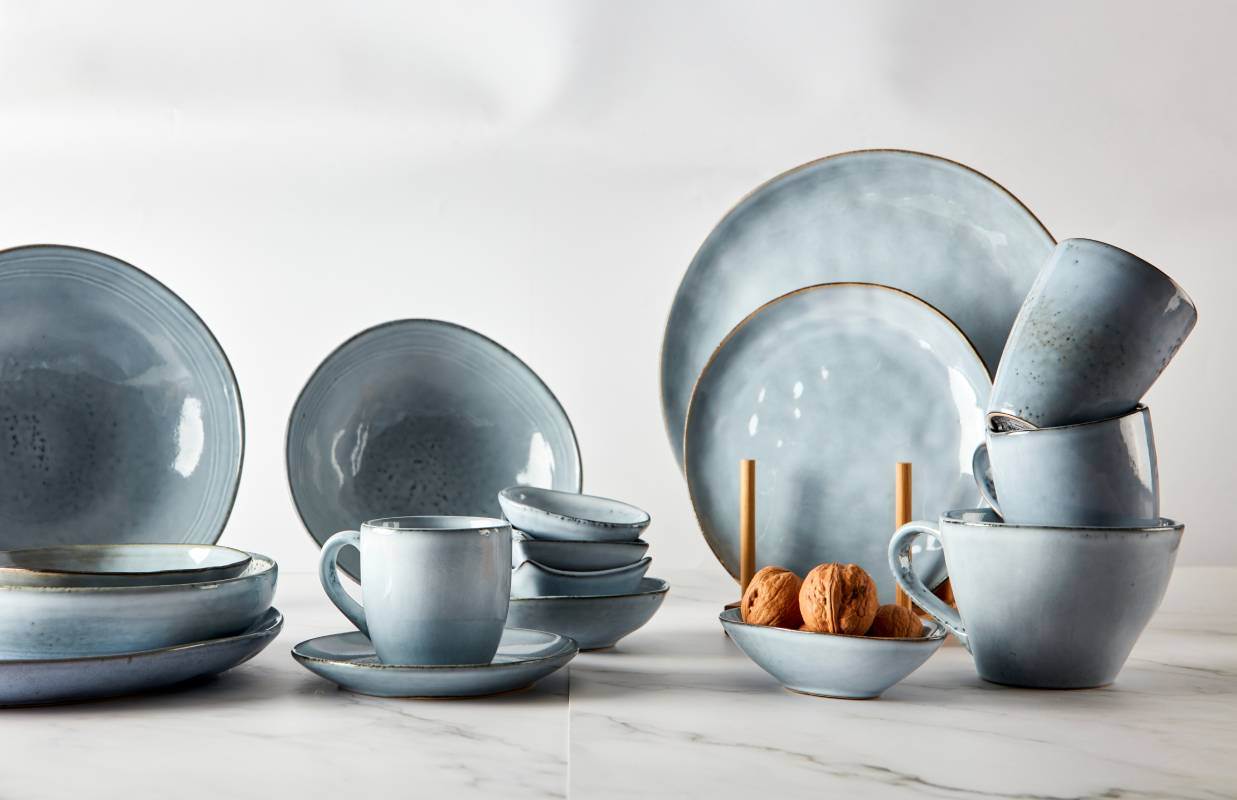 Denby is a village in the county of Derbyshire, England. It is the home of the famous Denby Pottery, which is made from the finest local clay. Going around the village, we can see artisans hand-craft pottery collections. They still use some of the original techniques passed down through generations. In Denby products, we can see their beauty and function which make them world-famous. Today Denby is also a tourist attraction. Visitors can make pottery in workshops or find out about the history of pottery in the museum.
Ex 2. Read the brochure introducing different places with special products. Match each highlighted word with its definition.
bảo tồn
1. preserve
a. existing since the beginning
rút ngắn
2. shorten
b. to keep something as it is
hương thơm
3. fragrance
c. to make something shorter
nguyên bản
4. original
d. a special purpose of a thing
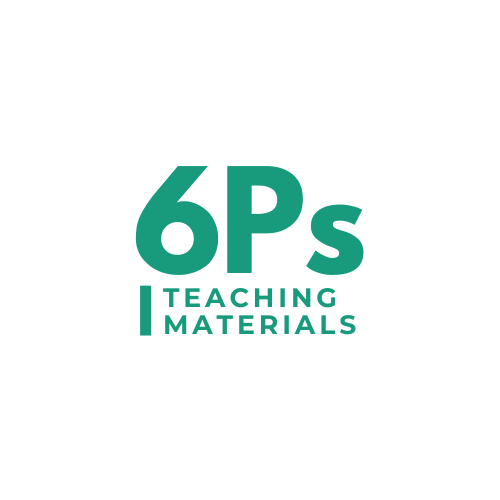 chức năng
e. a pleasant smell
5. function
Exercise 2. Read the brochure introducing different places with special products. Match each highlighted word with its definition.
bảo tồn
1. preserve
b. to keep something as it is
a. existing since the beginning
rút ngắn
2. shorten
hương thơm
3. fragrance
c. to make something shorter
nguyên bản
4. original
d. a special purpose of a thing
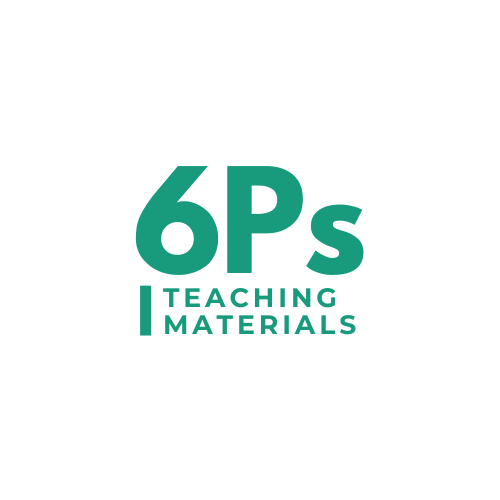 chức năng
e. a pleasant smell
5. function
Exercise 2. Read the brochure introducing different places with special products. Match each highlighted word with its definition.
bảo tồn
1. preserve
b. to keep something as it is
rút ngắn
2. shorten
c. to make something shorter
hương thơm
3. fragrance
a. existing since the beginning
nguyên bản
4. original
d. a special purpose of a thing
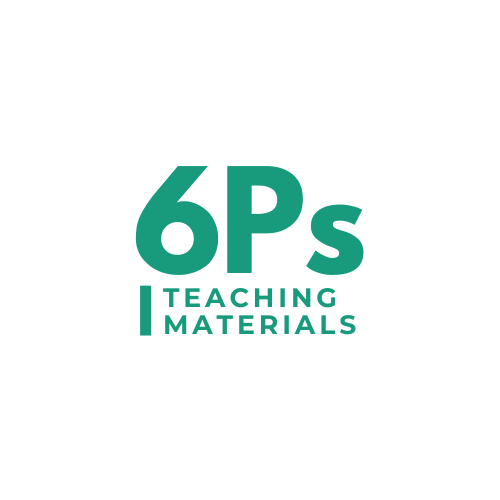 chức năng
e. a pleasant smell
5. function
Exercise 2. Read the brochure introducing different places with special products. Match each highlighted word with its definition.
bảo tồn
1. preserve
b. to keep something as it is
rút ngắn
2. shorten
c. to make something shorter
hương thơm
3. fragrance
e. a pleasant smell
nguyên bản
4. original
d. a special purpose of a thing
a. existing since the beginning
chức năng
5. function
Exercise 2. Read the brochure introducing different places with special products. Match each highlighted word with its definition.
bảo tồn
1. preserve
b. to keep something as it is
rút ngắn
2. shorten
c. to make something shorter
hương thơm
3. fragrance
e. a pleasant smell
nguyên bản
a. existing since the beginning
4. original
chức năng
5. function
d. a special purpose of a thing
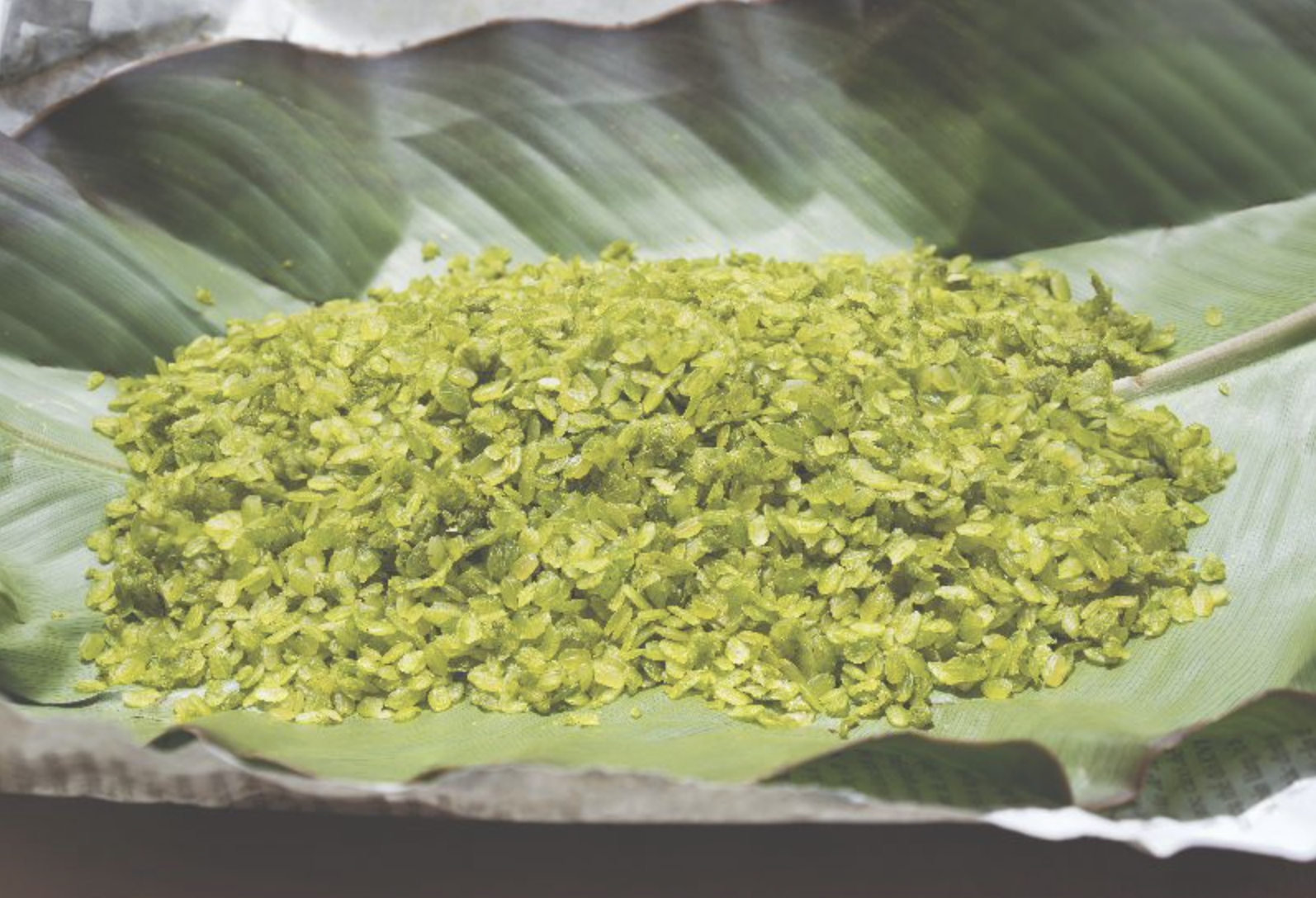 Vong, a small village in Ha Noi, is famous for a speciality food: com (young sticky rice flakes). To make com, artisans follow a series of steps. They preserve the techniques by passing them down to their sons. In the past, people made com by hand, but now they use machines for some steps to shorten the process. They wrap the final product in two layers of leaves to preserve its fragrance before selling it to consumers. Com Lang Vong is well known in Viet Nam as a speciality of Ha Noi autumn.
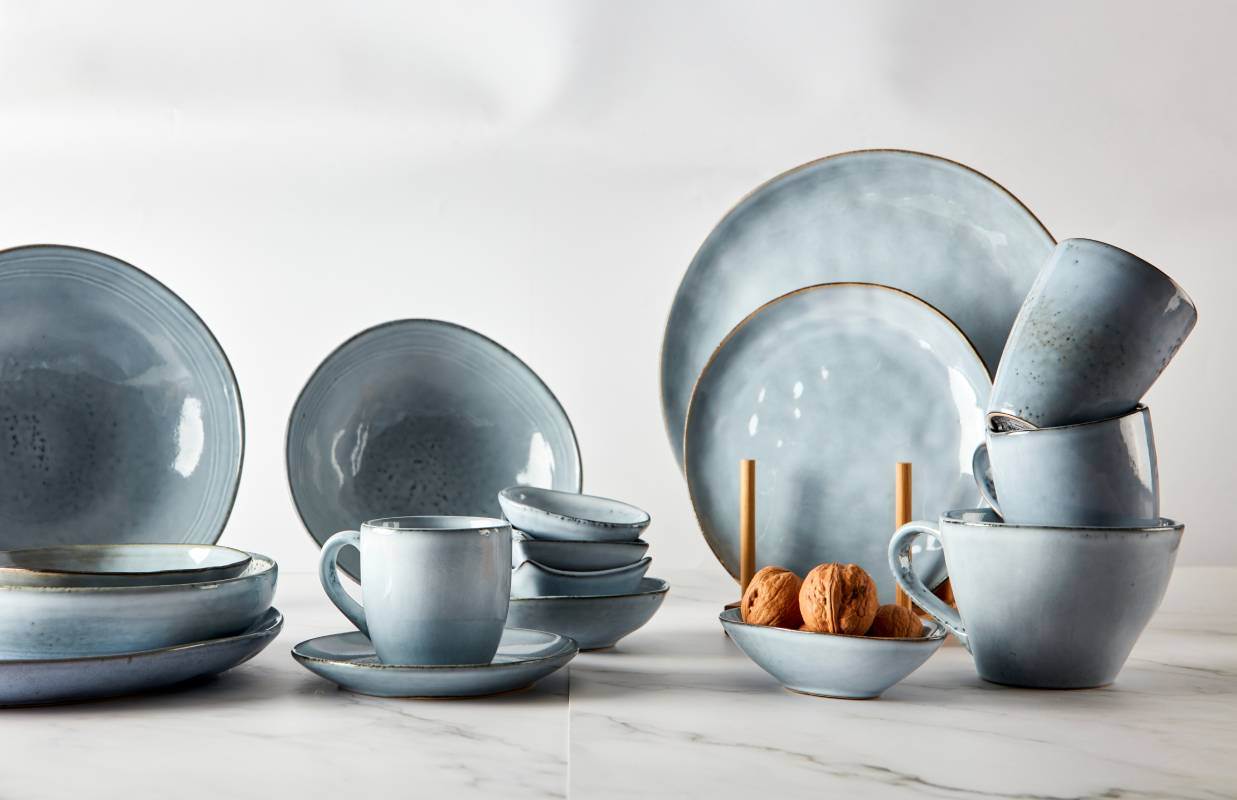 Denby is a village in the county of Derbyshire, England. It is the home of the famous Denby Pottery, which is made from the finest local clay. Going around the village, we can see artisans hand-craft pottery collections. They still use some of the original techniques passed down through generations. In Denby products, we can see their beauty and function which make them world-famous. Today Denby is also a tourist attraction. Visitors can make pottery in workshops or find out about the history of pottery in the museum.
Exercise 2. Read the brochure introducing different places with special products. Match each highlighted word with its definition.
Exercise 3. Read the brochure again. Decide which place each detail below belongs to.
bảo tồn
1. preserve
b. to keep something as it is
rút ngắn
2. shorten
c. to make something shorter
hương thơm
3. fragrance
e. a pleasant smell
nguyên bản
a. existing since the beginning
4. original
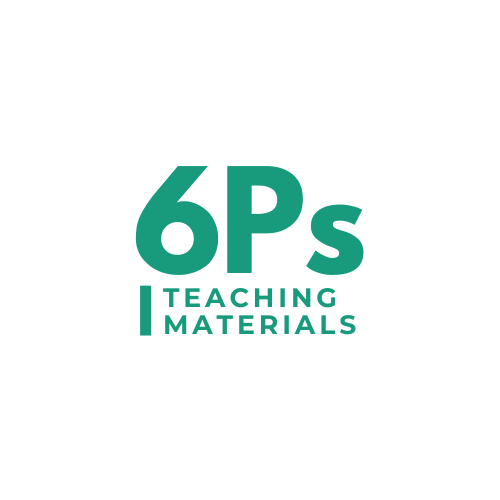 d. a special purpose of a thing
chức năng
5. function
Exercise 3. Read the brochure again. Decide which place each detail below belongs to.
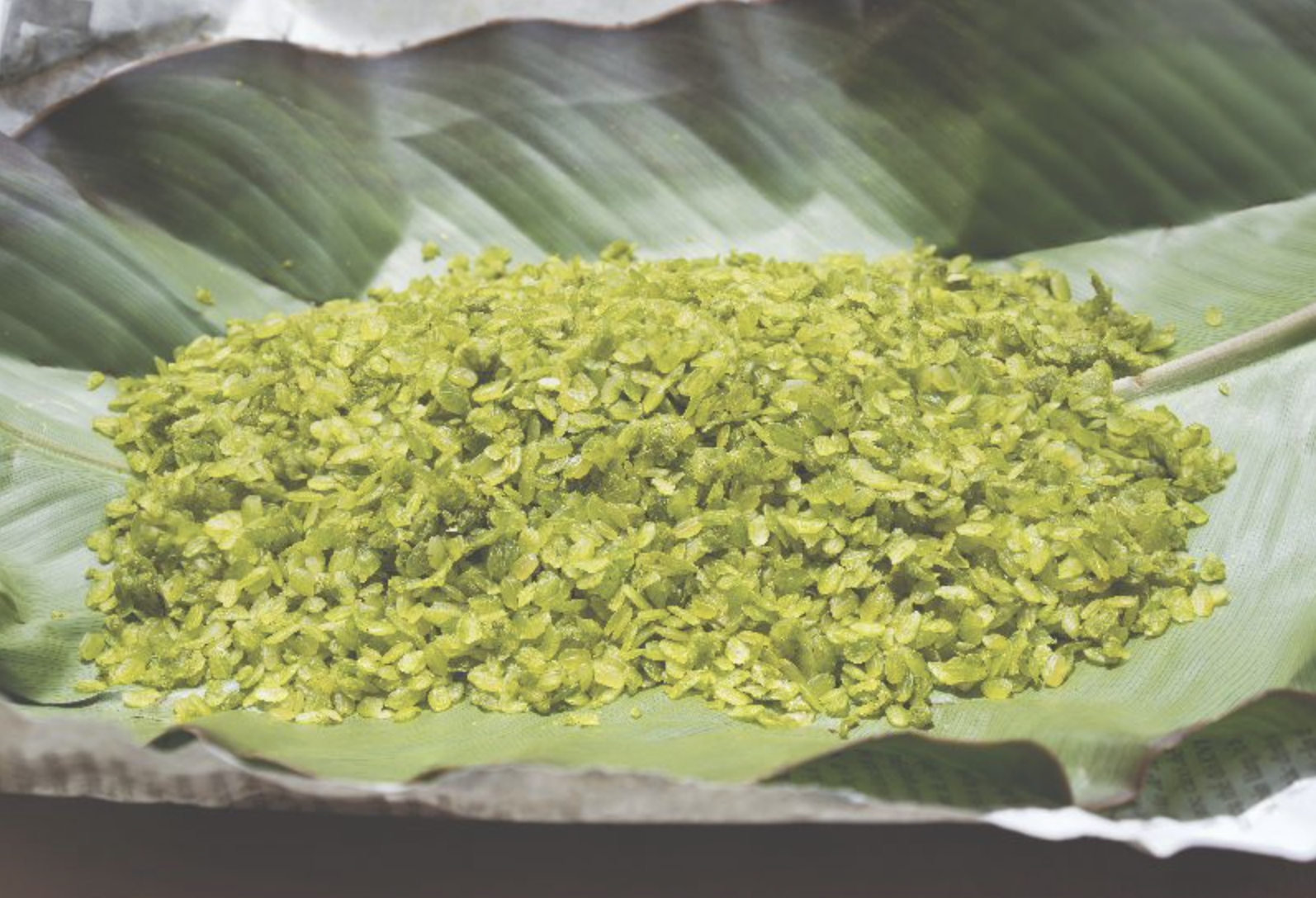 Vong, a small village in Ha Noi, is famous for a speciality food: com (young sticky rice flakes). To make com, artisans follow a series of steps. They preserve the techniques by passing them down to their sons. In the past, people made com by hand, but now they use machines for some steps to shorten the process. They wrap the final product in two layers of leaves to preserve its fragrance before selling it to consumers. Com Lang Vong is well known in Viet Nam as a speciality of Ha Noi autumn.
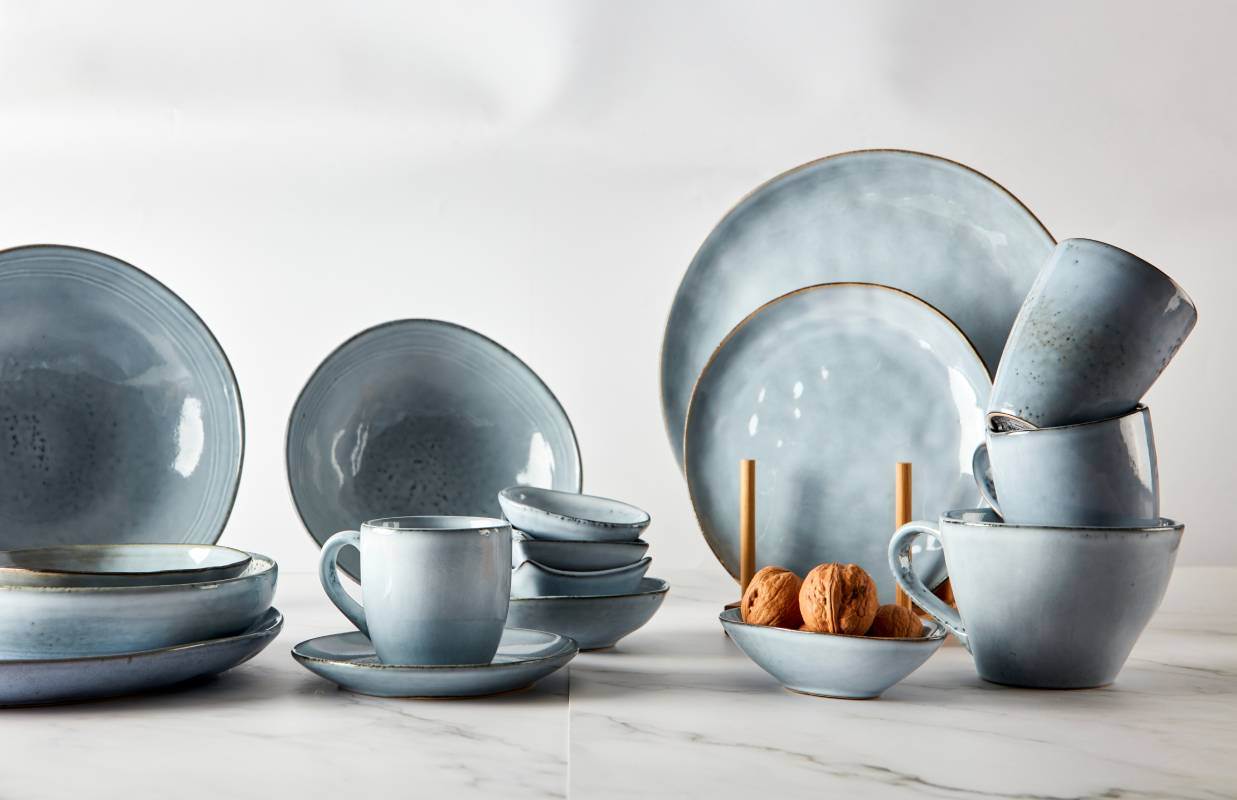 Denby is a village in the county of Derbyshire, England. It is the home of the famous Denby Pottery, which is made from the finest local clay. Going around the village, we can see artisans hand-craft pottery collections. They still use some of the original techniques passed down through generations. In Denby products, we can see their beauty and function which make them world-famous. Today Denby is also a tourist attraction. Visitors can make pottery in workshops or find out about the history of pottery in the museum.
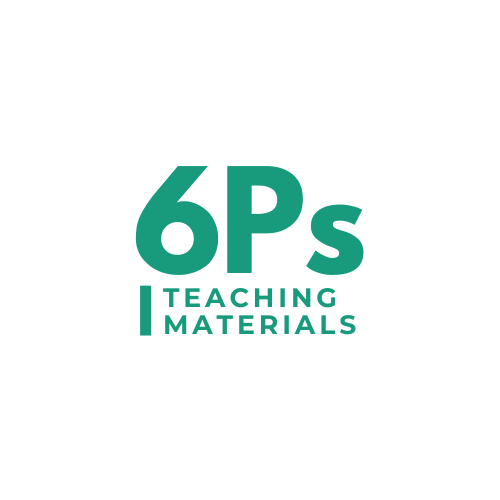 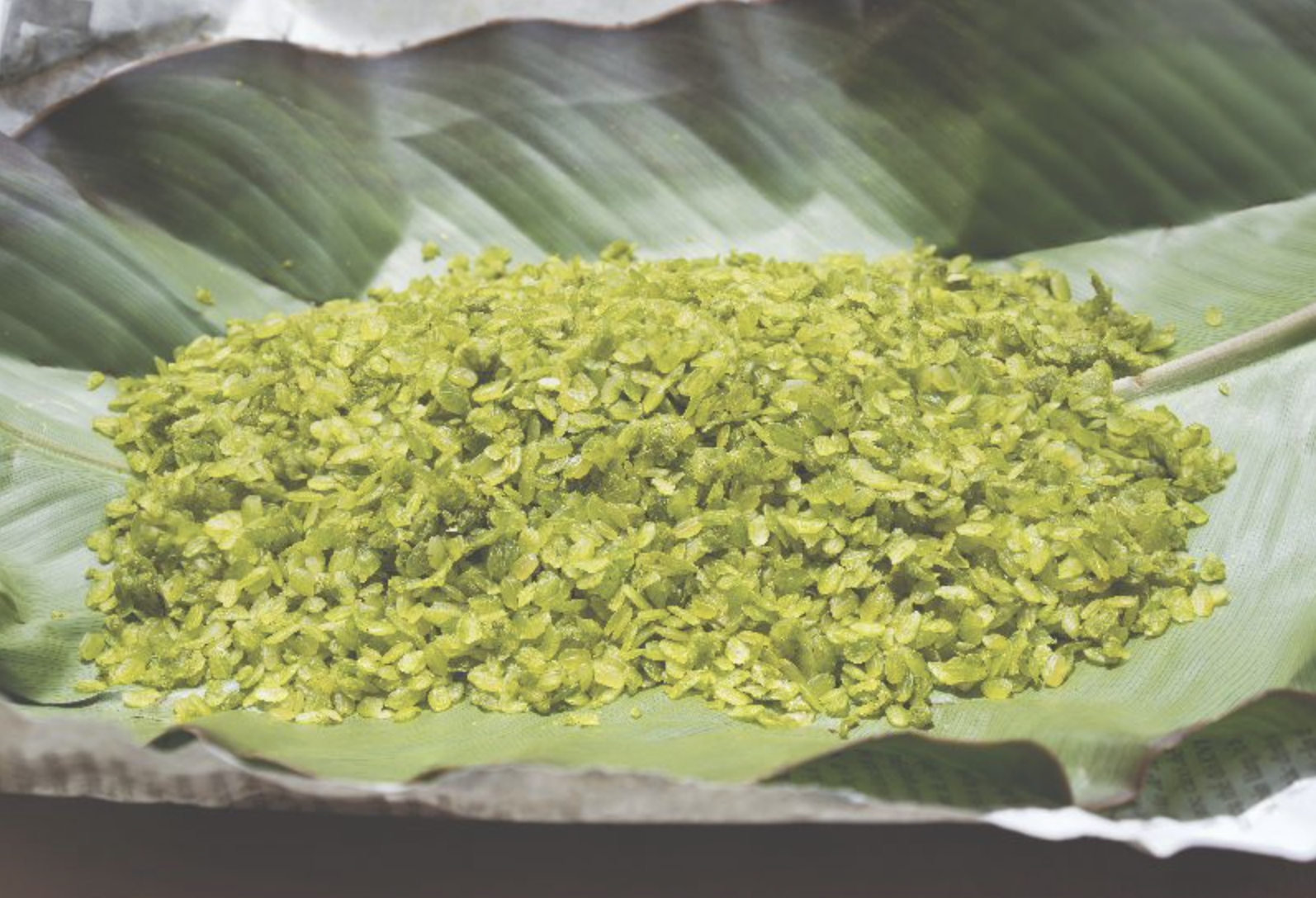 Vong, a small village in Ha Noi, is famous for a speciality food: com (young sticky rice flakes). To make com, artisans follow a series of steps. They preserve the techniques by passing them down to their sons. In the past, people made com by hand, but now they use machines for some steps to shorten the process. They wrap the final product in two layers of leaves to preserve its fragrance before selling it to consumers. Com Lang Vong is well known in Viet Nam as a speciality of Ha Noi autumn.
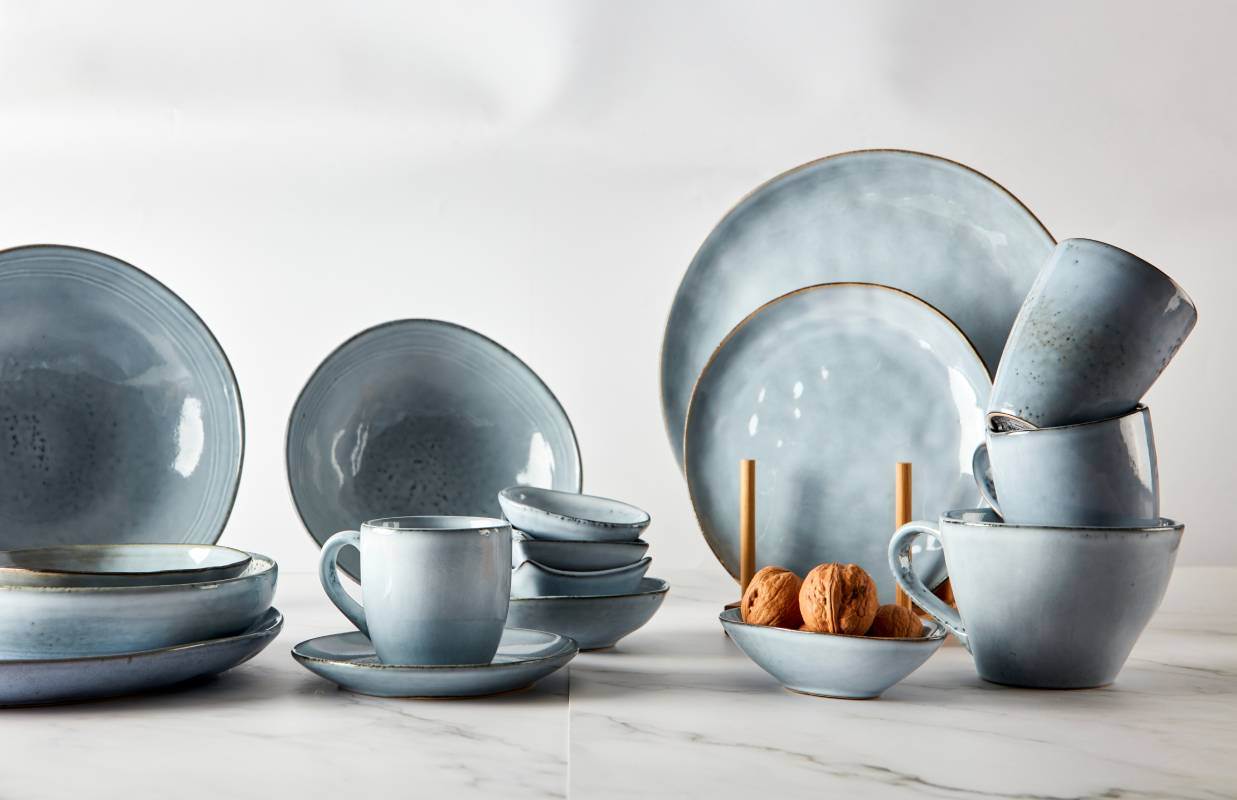 Denby is a village in the county of Derbyshire, England. It is the home of the famous Denby Pottery, which is made from the finest local clay. Going around the village, we can see artisans hand-craft pottery collections. They still use some of the original techniques passed down through generations. In Denby products, we can see their beauty and function which make them world-famous. Today Denby is also a tourist attraction. Visitors can make pottery in workshops or find out about the history of pottery in the museum.
Exercise 3. Read the brochure again. Decide which place each detail below belongs to.
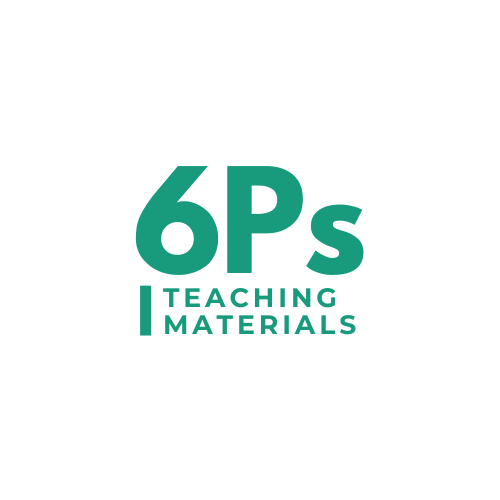 Exercise 3. Read the brochure again. Decide which place each detail below belongs to.
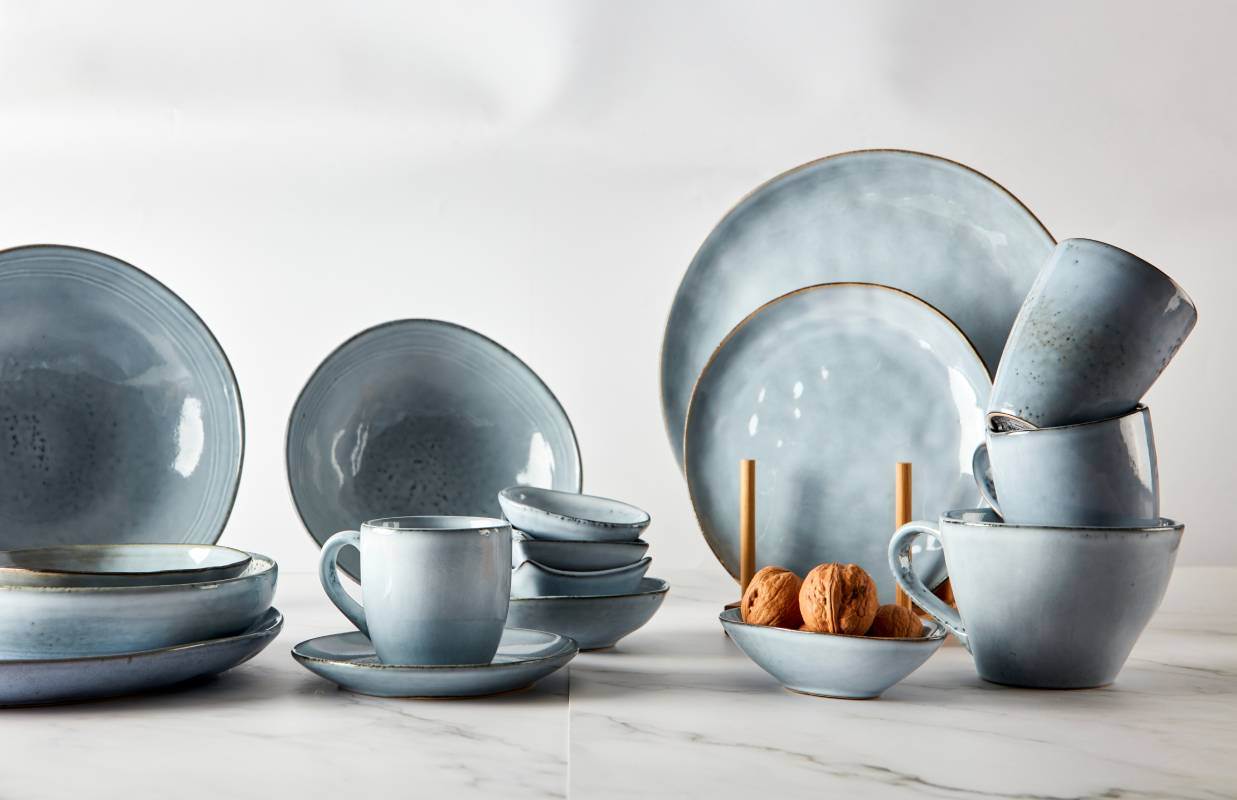 Denby Pottery, which is made from the finest local clay. Going around the village, we can see artisans hand-craft pottery collections.
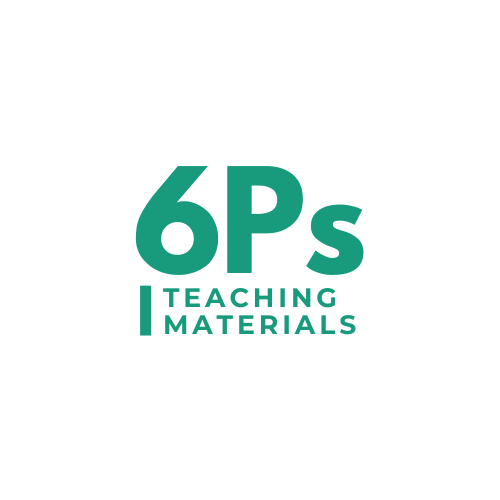 Exercise 3. Read the brochure again. Decide which place each detail below belongs to.
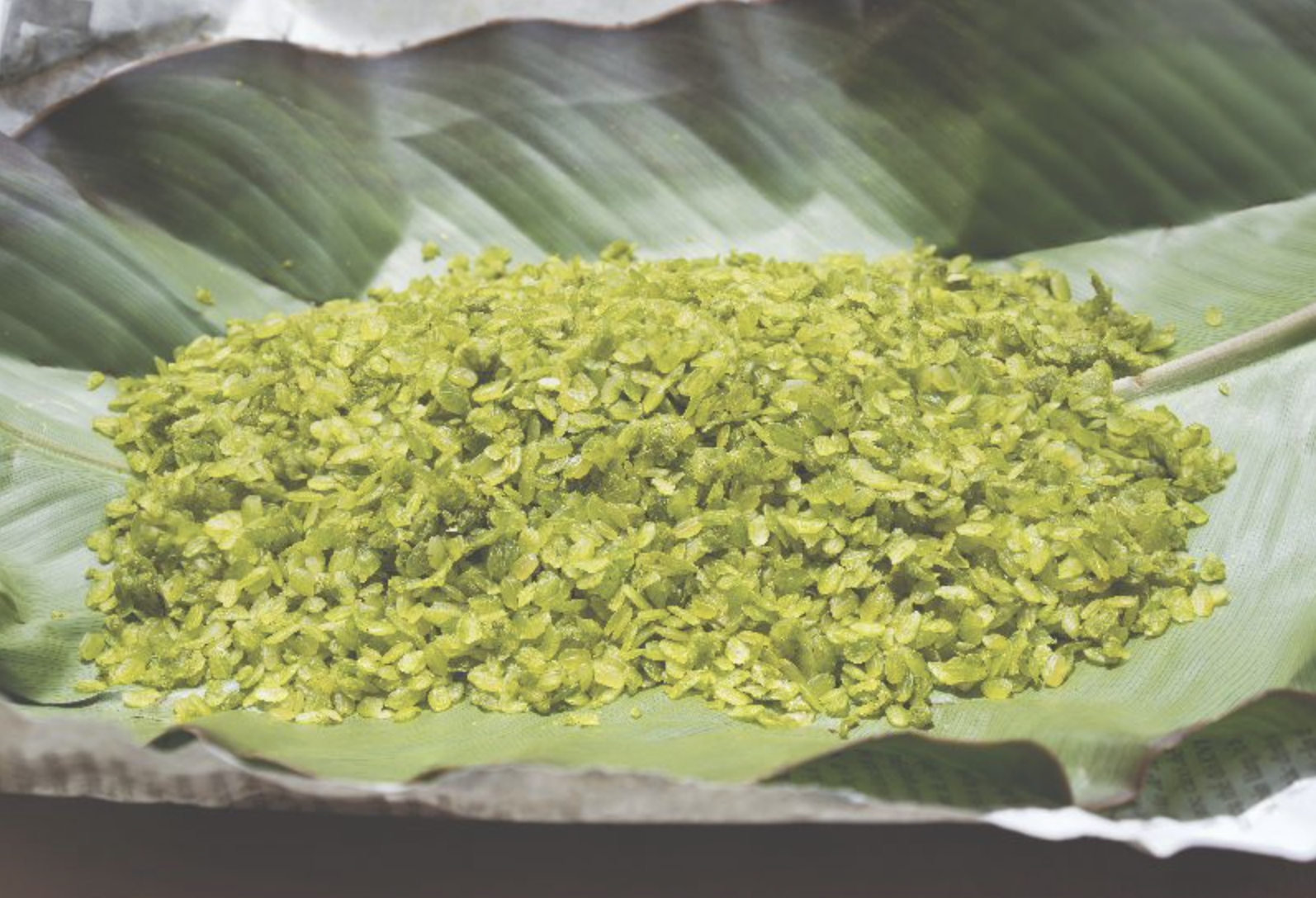 Vong, a small village in Ha Noi, is famous for a speciality food: com (young sticky rice flakes).
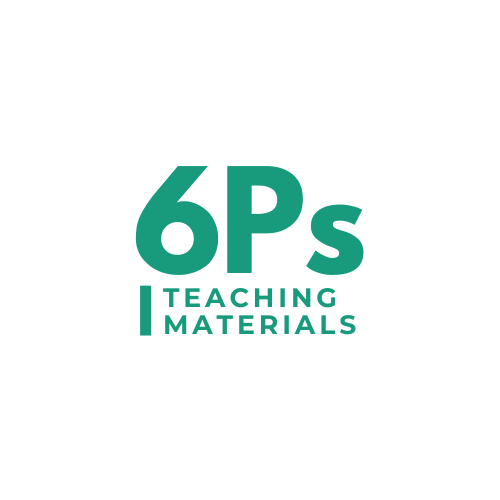 Exercise 3. Read the brochure again. Decide which place each detail below belongs to.
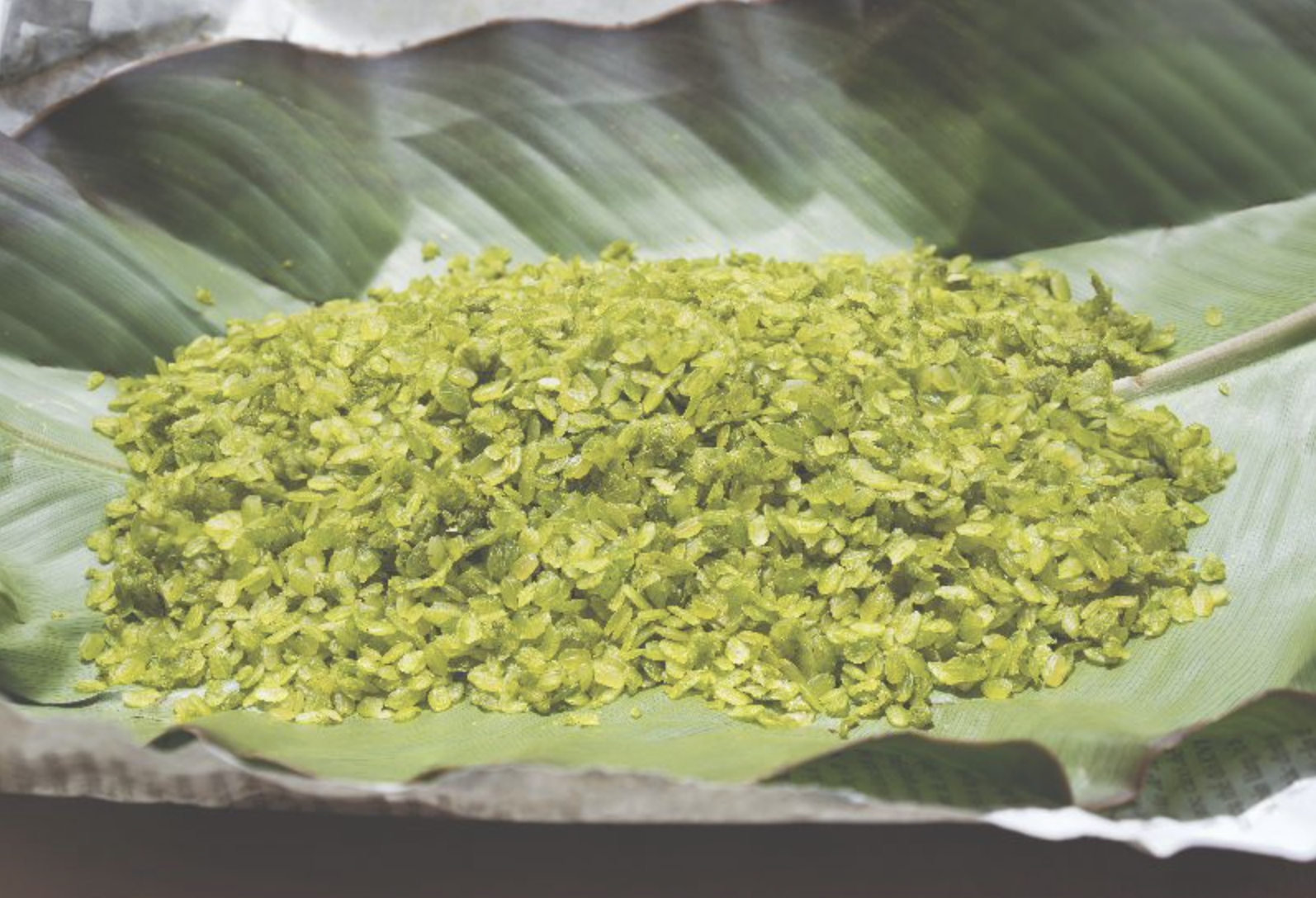 They preserve the techniques by passing them down to their sons.
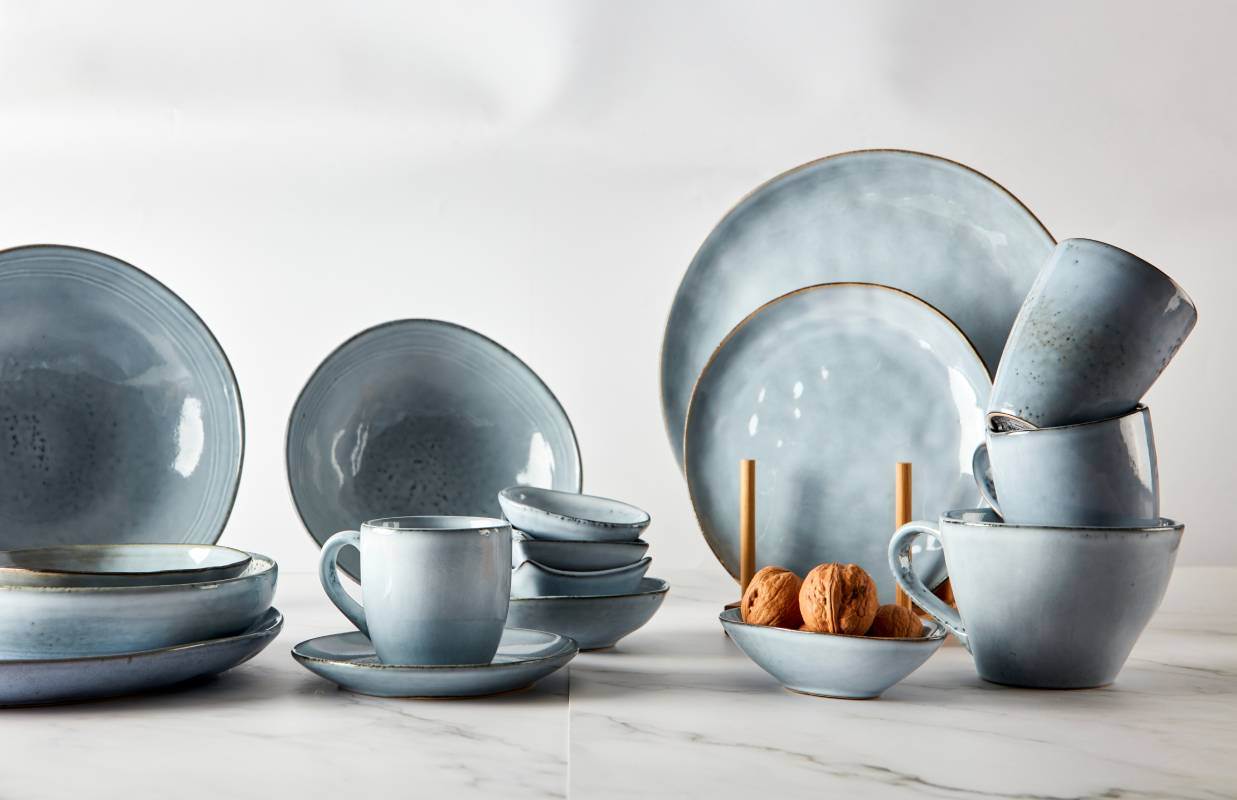 They still use some of the original techniques passed down through generations.
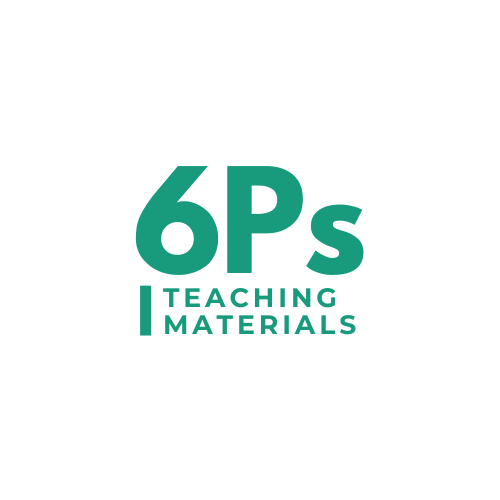 Exercise 3. Read the brochure again. Decide which place each detail below belongs to.
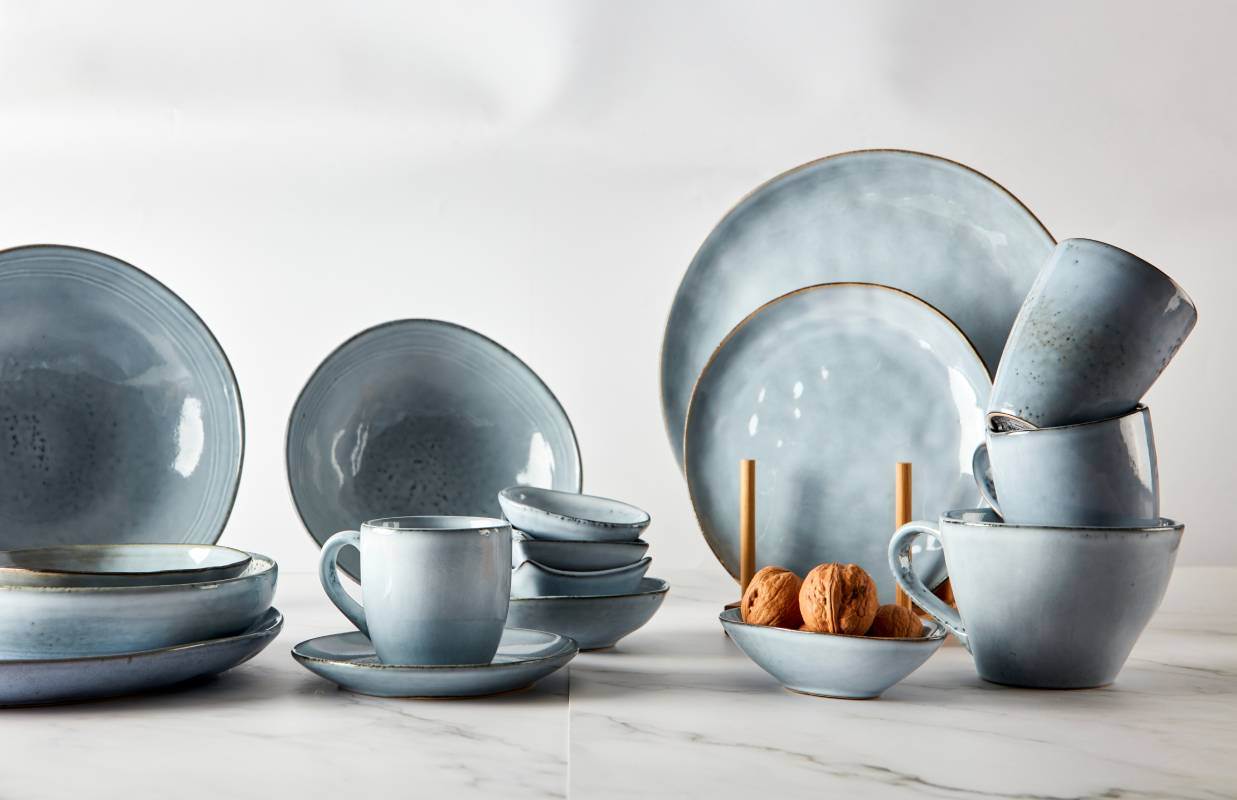 In Denby products, we can see their beauty and function which make them world-famous.
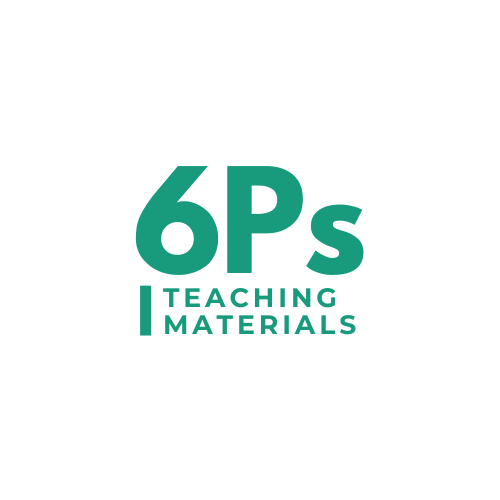 Exercise 3. Read the brochure again. Decide which place each detail below belongs to.
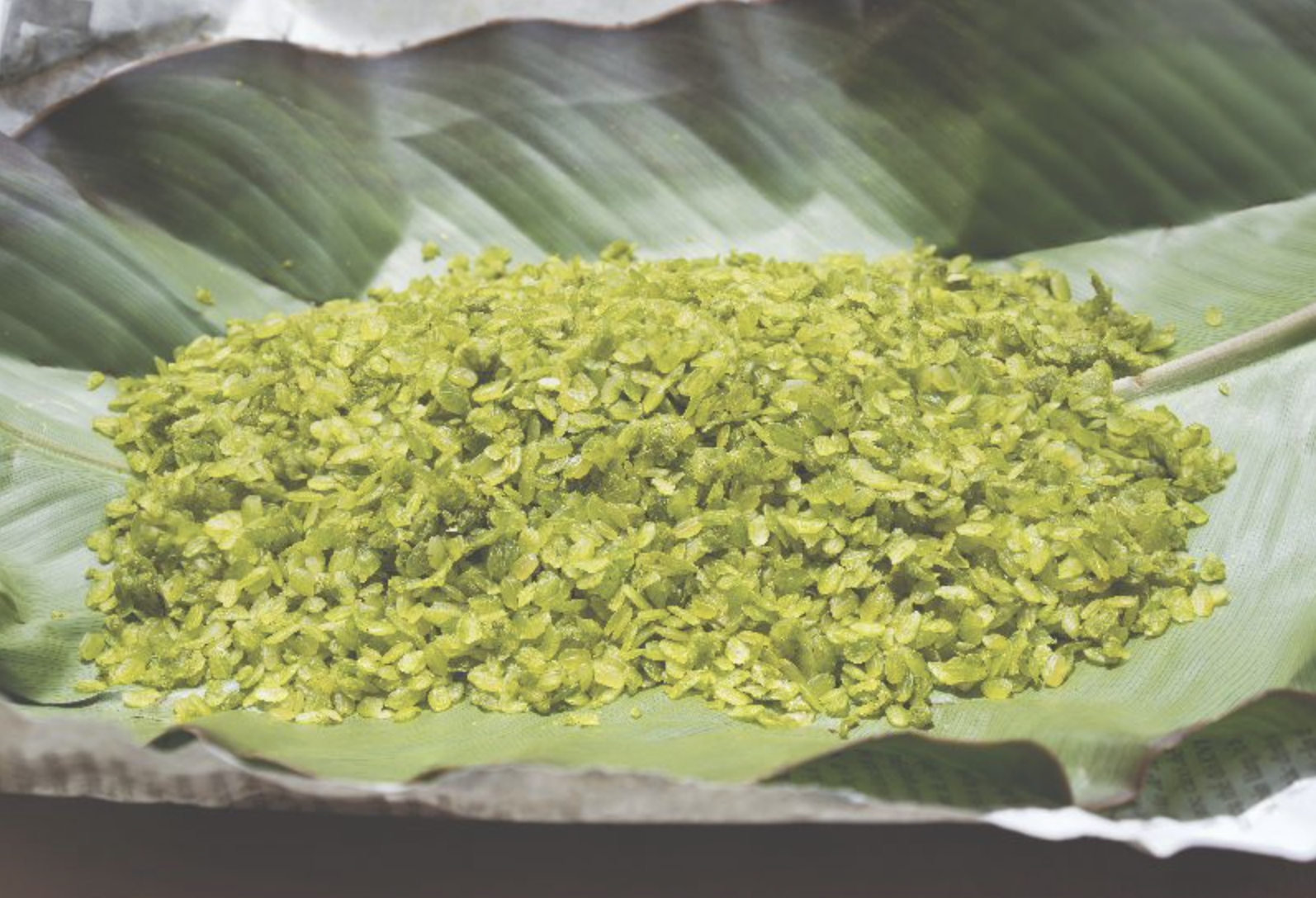 Com Lang Vong is well known in Viet Nam as a speciality of Ha Noi autumn.
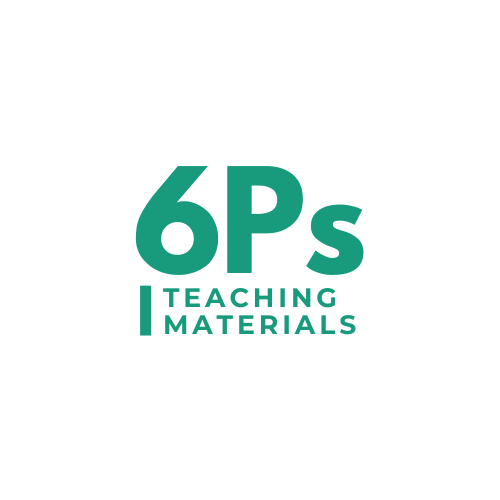 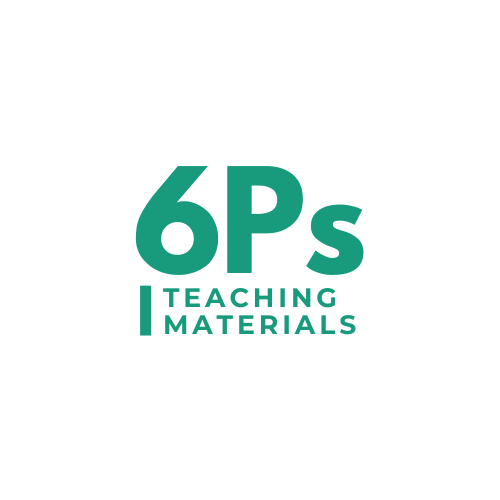 2. SPEAKING
Ex 4. Work in pairs.  Ask and answer about a speciality in your neighbourhood, your home town, or the area you know. Use the questions below.(may be at home)
1. What speciality is it?
2. What do people make it from?
3. Do people make it in the traditional way?
4. What can people do with it?
5. Is it well known in only your country or around the world?
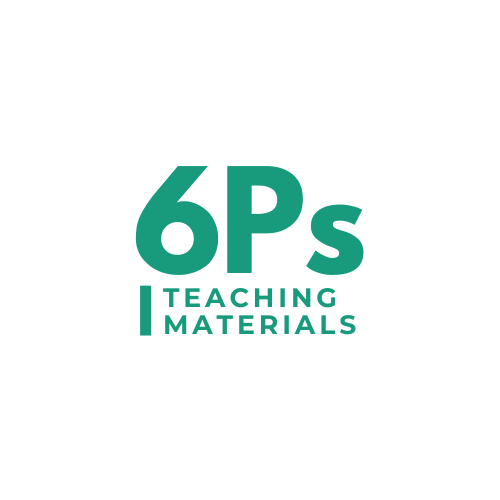 Ex 4. Work in pairs.  Ask and answer about a speciality in your neighbourhood, your home town, or the area you know. Use the questions below.(may be at home)
What speciality is it? 
- Bun cha Ha Noi is a specialty food in the capital city of Hanoi.
2. What do people make it from?
- It is made from grilled pork (cha), vermicelli noodles (bun), pickles (carrots, green papaya), a variety of fresh herbs (coriander, perilla, lettuce, Vietnamese balm…) and dipping sauce.
3. Do people make it in the traditional way?
- Yes, bun cha Ha Noi is prepared by some of the traditional techniques passed down through generations.
4. What can people do with it?
- People typically eat bun cha by combining the grilled pork, noodles, pickles, and herbs, and then dipping the mixture into a flavorful sauce.
5. Is it well known in only your country or around the world?
- Bun cha Ha Noi has gained international recognition and is well-known around the world, especially for its unique and flavorful combination of ingredients.
Exercise 5. Work in groups: Give a short presentation about the speciality you discussed in 4.
I live in Tan Phu Village, 20 kilometres from HN City. My village is famous for its wood making. We make ………from….. This method is passed down through generations. It has gained international recognition and is well-known around the world.
In conclusion, wood making is not just a job in my village; it's a cultural representation of Vietnam's rich heritage.
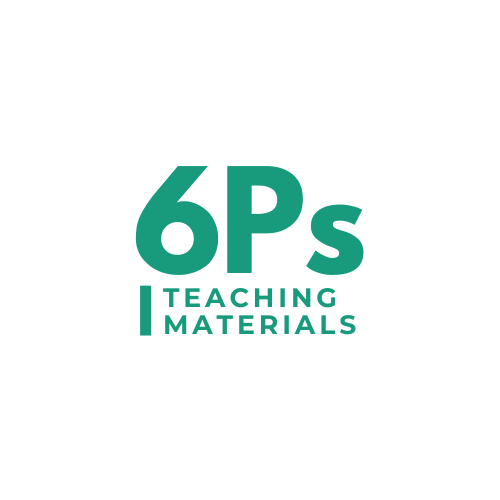 It's your show time
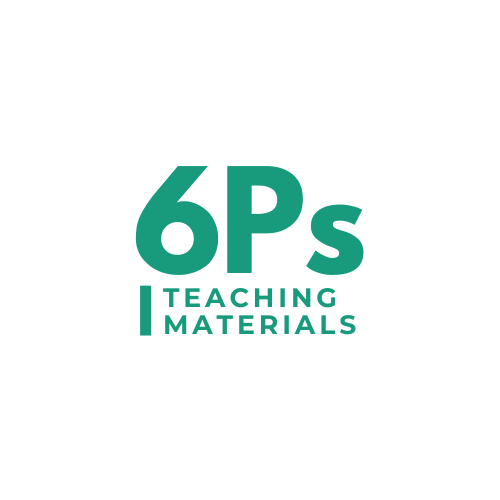 WRAP-UP
What have you learnt in this lesson?
Read for specific information about special products in some areas.
01
02
Give a short presentation about a speciality.
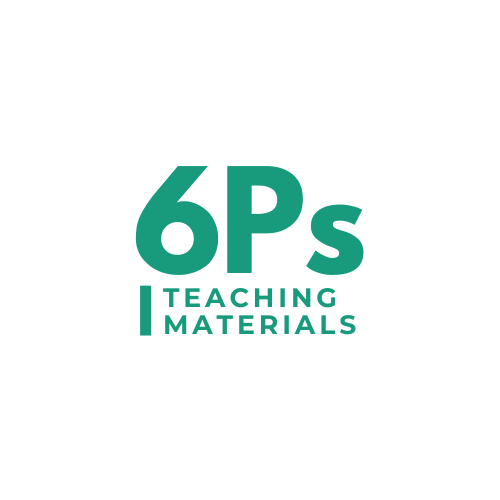 Homework
1. Learn by heart vocb
2. Continue finishing speaking part in skill 1
3. Prepare unit 1 skill 2, and do ex in workbook
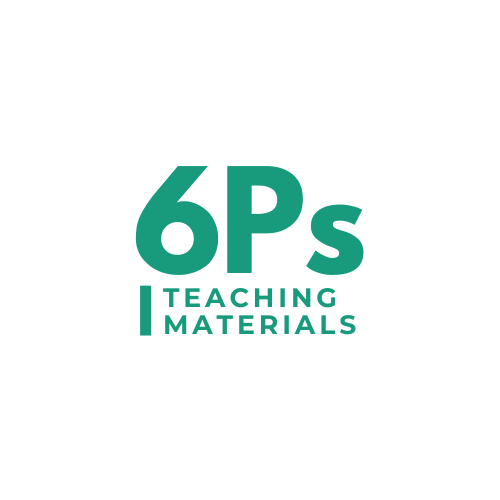 ThankYou!!!